Introduction to Whole Farm Business Plan Challenge
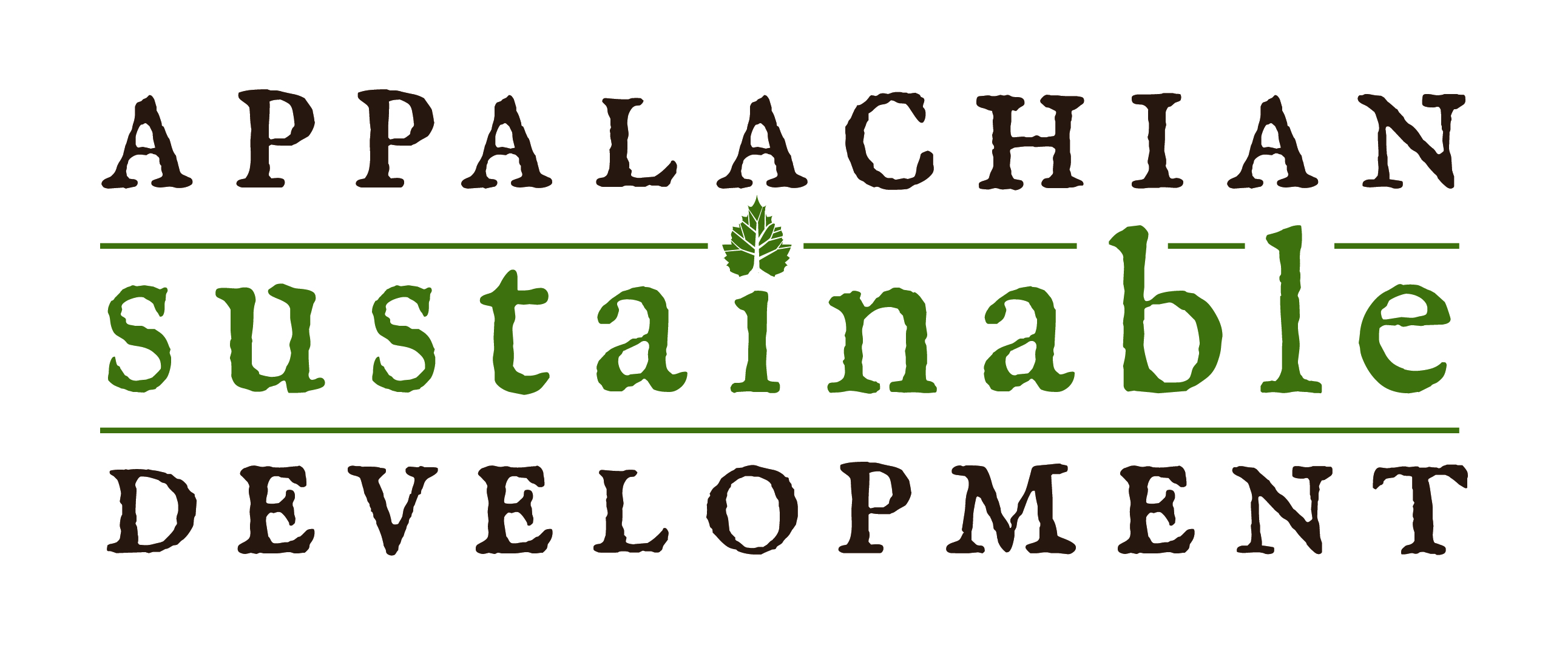 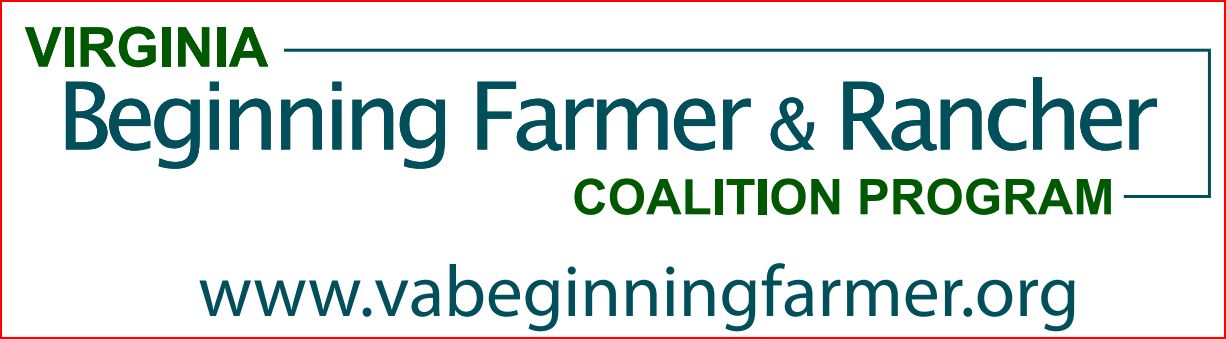 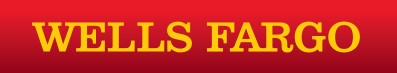 Introductions
Overview of Whole Farm Business Plan Challenge
What’s in a Whole Farm Business Plan
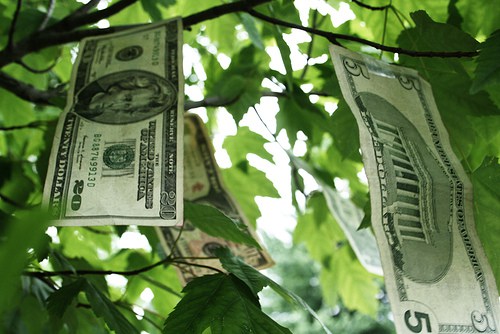 Introductions
Introductions
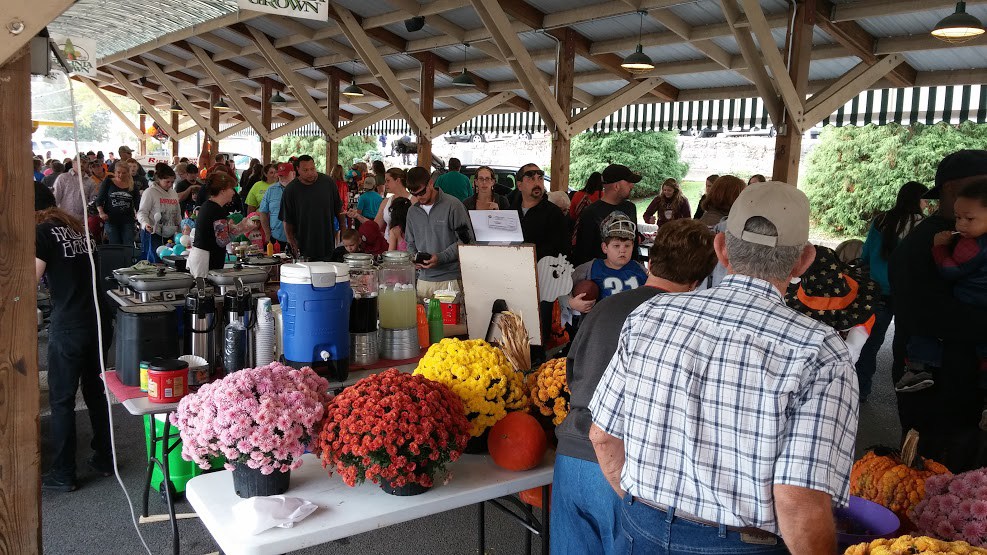 Expecting 27 attendees

18 Females and  9 Males

Representing more than 550 acres of land
Introductions
The long-term goal of the Virginia Beginning Farmer & Rancher Coalition Program (VBFRCP) is to improve opportunities for beginning farmers and ranchers to establish and sustain viable agricultural operations and communities in Virginia.





Appalachian Sustainable Development’s mission is to                                     transition Appalachia to a more resilient economy and                                                a healthier population by supporting local agriculture,                                                 exploring new economic opportunities and                                                 connecting people to healthy food.
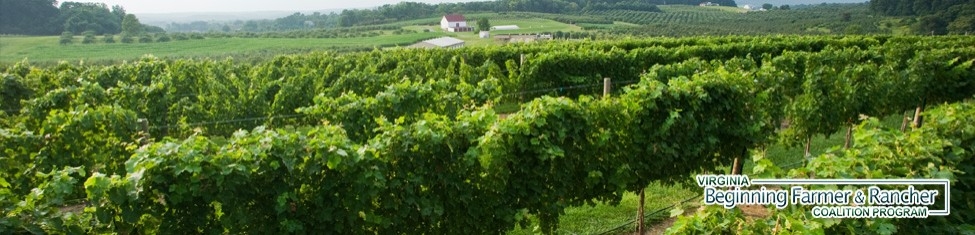 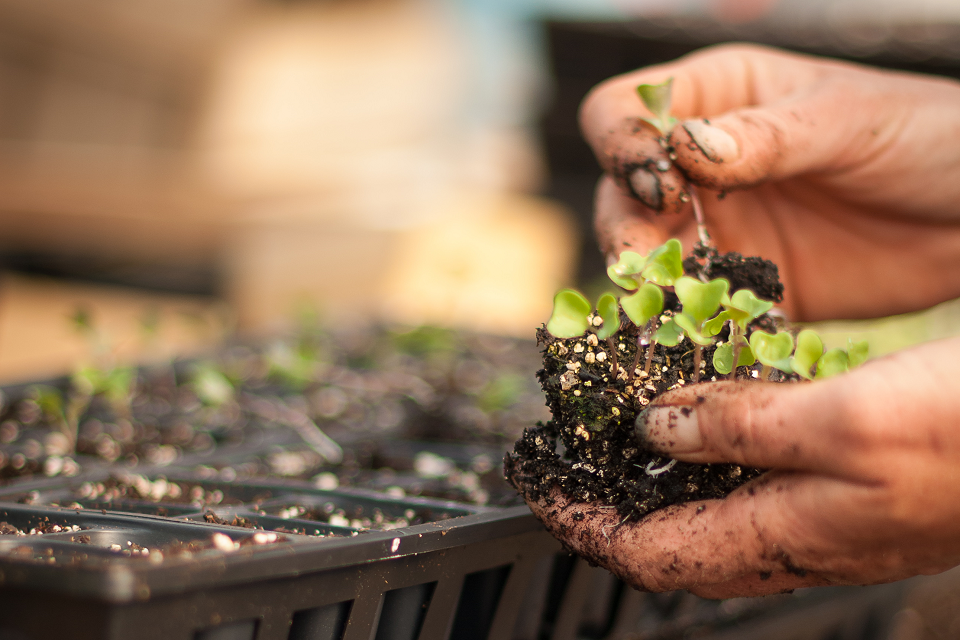 Overview of Whole Farm Business Plan Challenge
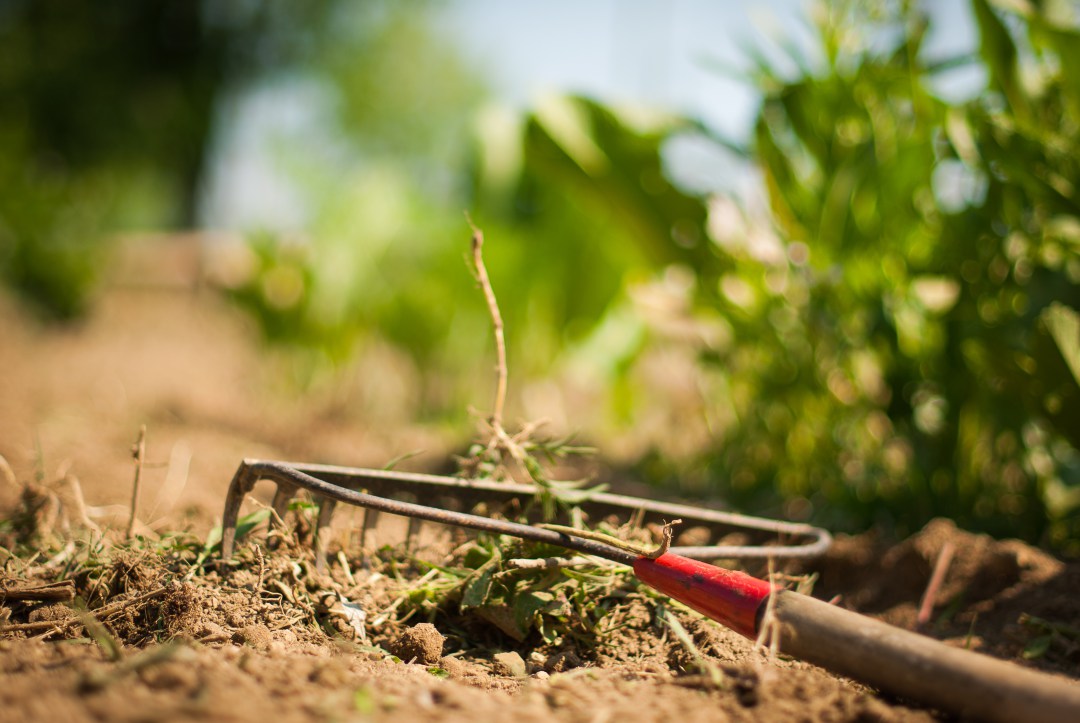 Purpose of Webinar Series
Provide in-depth business planning training                                                    and one-on-one support

Provide support and inspiration for farmers to:
Put their farm business plans on paper
Implement record keeping strategies
Have and use record keeping tools to evaluate farm business performance 
Make wise business decisions
Connect to markets that are appropriate for their size, scale, skills and interests
Webinar Outline
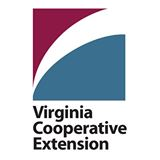 Five more webinars:
October 6
Financial Needs Assessement - Amy Fannon, VA Tech Extension
October 13
Basic Book keeping – Audrey Powers, BB&T
October 20
Forms of Incorporation – Andrew Branan, The Branan Law Firm PLLC
November 3
Managing Legal Liability – Scott Denoon, Virginia Farm Bureau
November 10
Record Keeping and Taxes - John Howe, VA Tech Extension
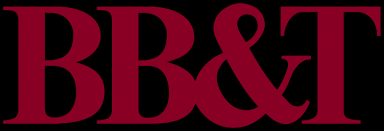 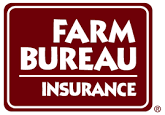 Guidelines for Challenge
To win one of the competitive awards, the farm must  be located in southwest Virginia or northeast Tennessee within ASD’s service area
The following will be awarded from ASD, Virginia Beginning Farmer & Rancher, and Wells Fargo to the winners:

1st  Place  - $400
2nd  Place - $200
3rd  Place  - $100


Eligible Business Categories

Crop production
Livestock and other animal operations
Agritourism
Value added products from the farm
Other farm related businesses – check with us when you register
Full guidelines available at asdevelop.org/sustainable-agriculture
Submitting Your Business Plan
Email to tmcnaughton@asdevelop.org by 5pm on November 10th

Awardees will be notified by December 1st
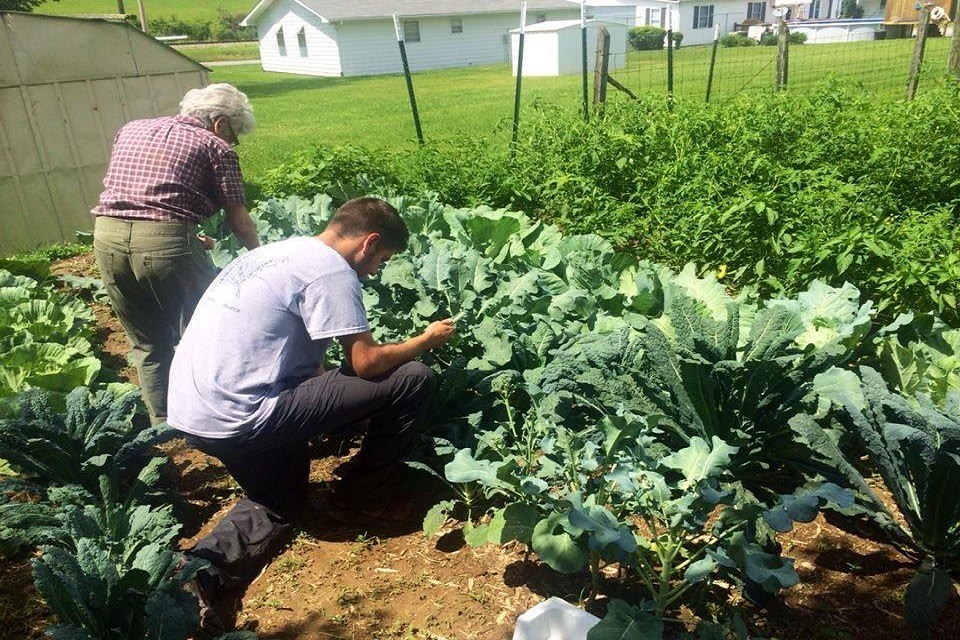 Scoring
Whole Farm business plans will be scored using several criteria
Strength of business plan 
Adherence to rubric provided 
Attendance at all webinars
Attendance taken through your completion of 
program evaluations at the end of each webinar

Full Scoring Chart used to select awardees is available at asdevelop.org/sustainable-agriculture

Judges are selected from out of region to review and score submitted plans
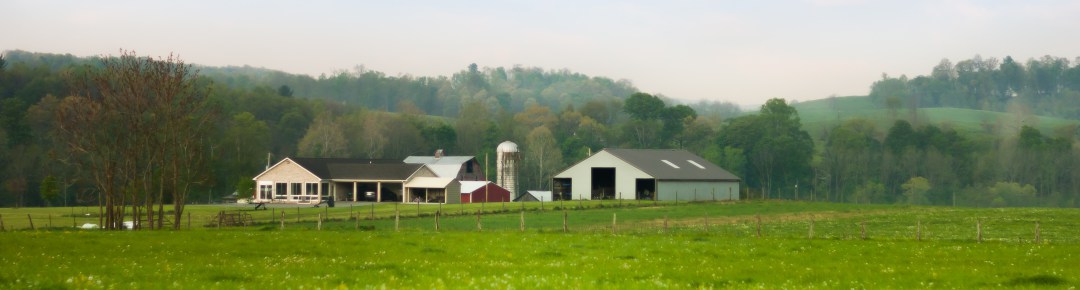 Overview
Program weighted heavily on writing things down (record keeping)

Record Keeping is the life breath of your business plan
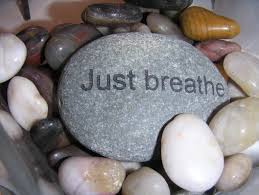 What’s in a Whole Farm Business Plan
Whole Farm Planning
A holistic four step process used by farmers to help balance the 
quality of life they desire with 
the farm’s resources, 
the need for production and profitability, 
and long term stewardship.

Designed to be flexible and evolve with farm/farmer.

It’s a constant PROCESS rather than a final PRODUCT
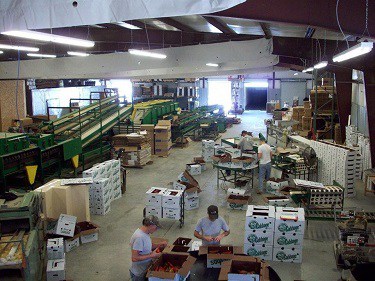 4 Steps of Whole Farm Planning
https://pubs.ext.vt.edu/AEE/AEE-50/AEE-50-PDF.pdf
Basic Business Plan Outline
Don’t forget Cover Page, Table of Contents, and any appendices
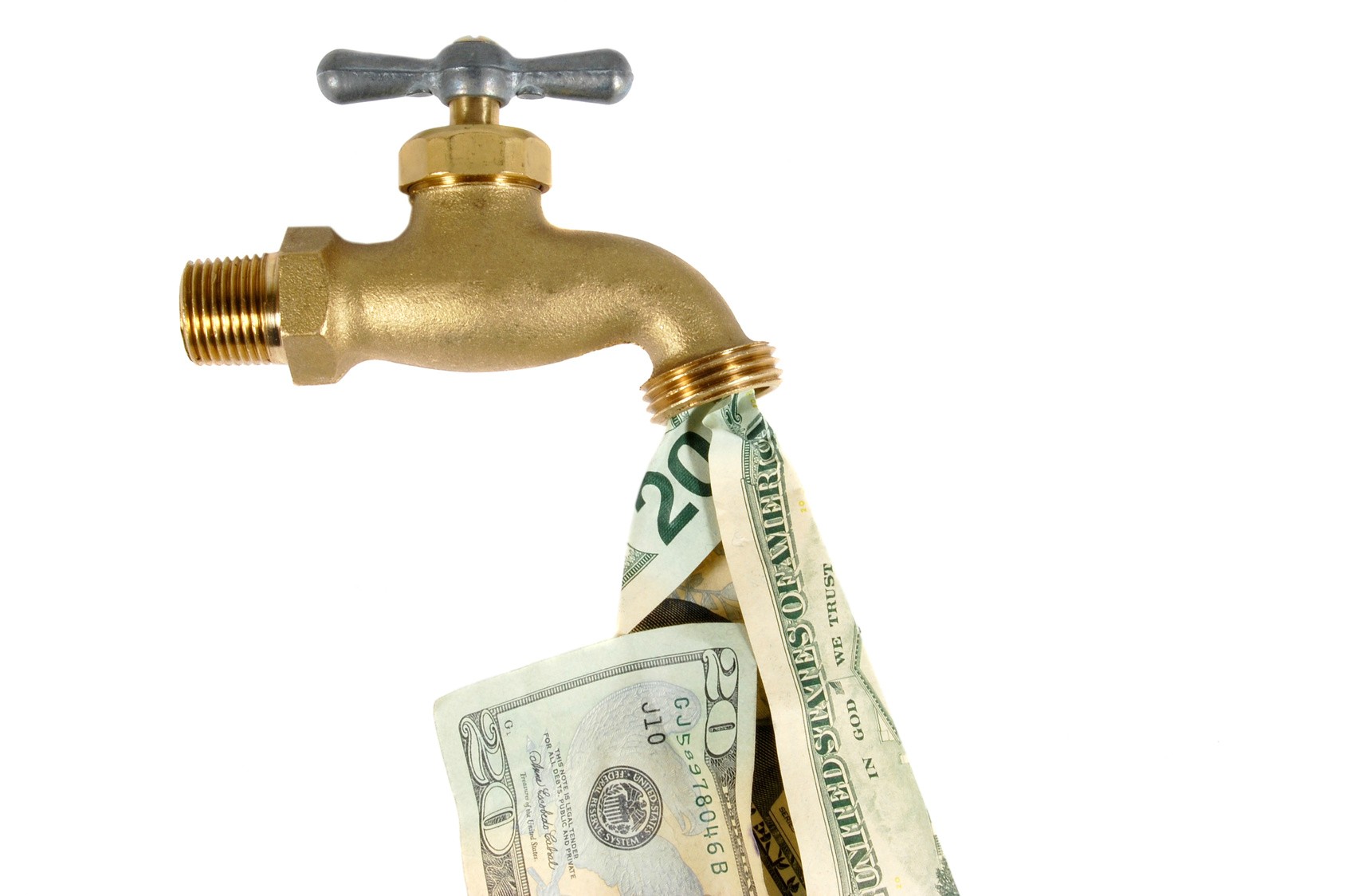 Financials
Cash flow projections for three years
Loan amortization schedule if requesting a loan
Detailed assumptions for each line item
Income Statement (Profit & Loss)
Balance Sheet

Risk factors: identify major risks and describe how business will overcome them
Product and/or Service Description
What makes it unique or desirable
Drawings, photos, sales brochures, and other bulky items belong in Appendices
What factors will give you competitive advantages or disadvantages? 
What are the pricing, fee, or leasing structures of your products or services?
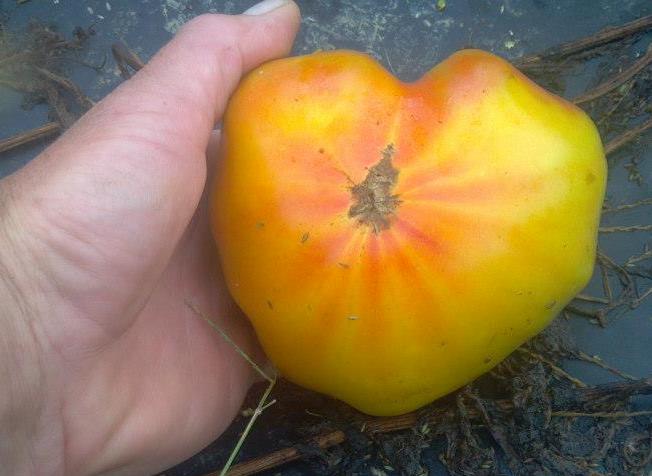 Marketing
Target market/customer profile
Industry analysis
Market analysis
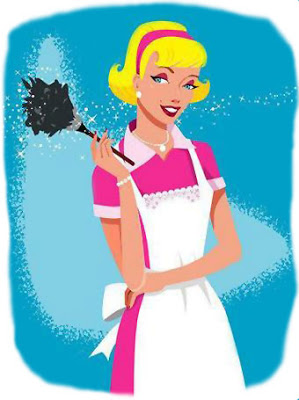 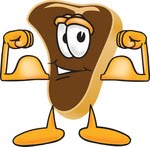 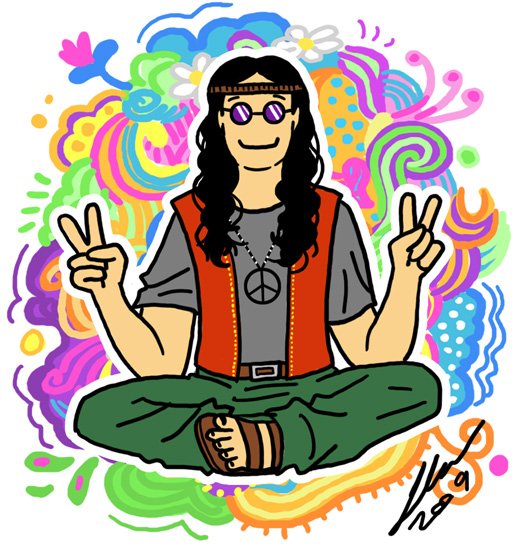 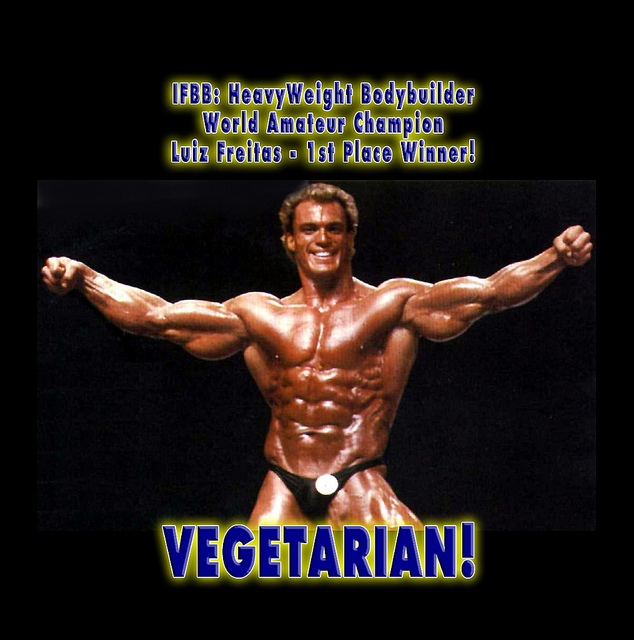 Marketing
Describe the five “Ps” for your business
Product
Price
Place
Promotion
People

Competition: list of competitors by name, location, and their strengths and weaknesses; how you will succeed; how they will react to your entry in the market
The action plan/schedule of implementing chosen strategies
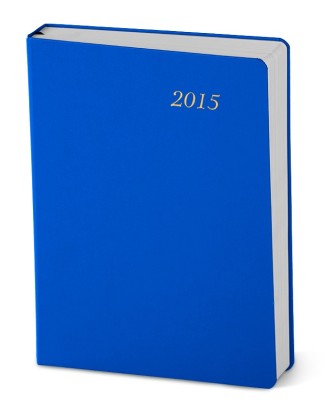 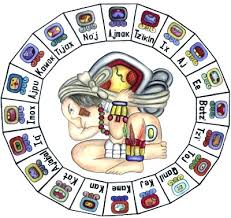 Operations
Legal structure 

Management and 
           personnel 

Customer service
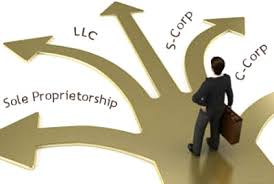 Operations/Production
Location 
Your facility, including store (booth) layout 
Description of business image, hours of operation
How you will deliver your products/service to the customer, from start to finish (who does what tasks, how long it takes, etc.)
Taxes to be paid, licenses required, and insurance needed
Key people: who will provide accounting and legal services, technical assistance and support

Dissolution Plan – Land Transfer Strategy
Executive Summary
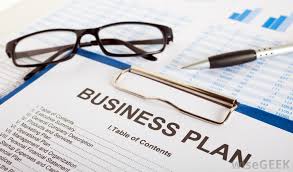 One page summary of the plan
Brief description of the business 
Product and/or service description 
Marketing description
Operations (production) description
Financials overview

If you are seeking a loan, include the amount requested, over what period you wish to repay it, the use for the loan proceeds, collateral you are prepared to offer, and your equity investment.
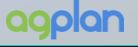 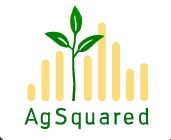 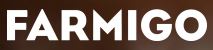 Questions?
Tamara McNaughton
Agriculture Program Manager
(276) 623-1121
tmcnaughton@asdevelop.org
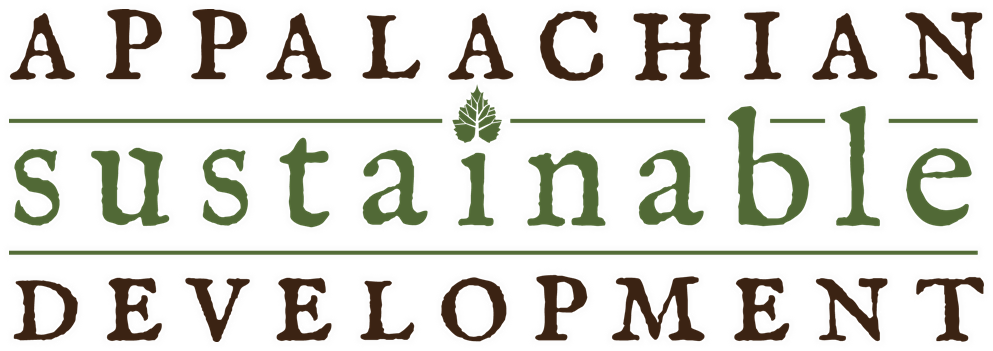